Nº PJE
NOMBRE PJE
MONEDAS
IMAGEN DE FONDO
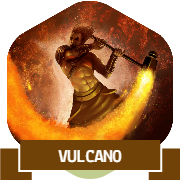 Usa esta plantilla para crear tus cartas pje y de provincias. 
Cambia las imágenes, los nombres…
NO cambies el tamaño ni el tipo de letra: ink free. 
Recuerda cambiar el nº de monedas a tu antojo (1-6), el color de la provincia y el nº del pje
Imperator
4
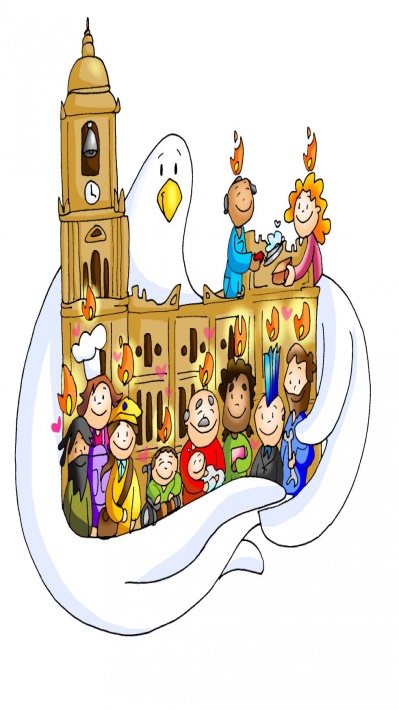 Describe el personaje…
letra ink free
Iglesia
NOMBRE CONSTRUCCIÓN
COLOR DISTRITO
IMAGEN DE FONDO
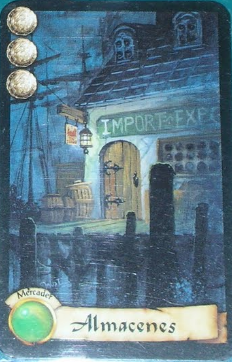 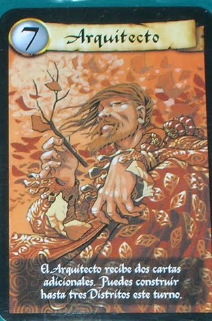 NOMBRE PJE
Nº PJE
Nº MONEDAS
CARTAS ORIGINALES CIUDADELAS
DESCRIPCIÓN PJE
NOMBRE 
CONSTRUCCIÓN
COLOR DISTRITO
1.Legionarius:
Asesina a otro pje

2.Latro:
Roba a otro pje

3.Magus:
Cambia sus cartas con 
otro jugador o bien
Descarta cartas y roba otras
1.Legionarius:
Asesina a otro pje

2.Latro:
Roba a otro pje

3.Magus:
Cambia sus cartas con 
otro jugador o bien
Descarta cartas y roba otras
5.Pontifex:
Cobra sus provincia religiosos
Protegido contra Mercennarius
5.Pontifex:
Cobra sus provincia religiosos
Protegido contra Mercennarius
6.Mercator:
Cobra sus provincia comerciales
Gana una moneda de oro
6.Mercator:
Cobra sus provincia comerciales
Gana una moneda de oro
7.Architectus:
Roba dos cartas adicionales
Puede construir hasta 3 provincias
7.Architectus:
Roba dos cartas adicionales
Puede construir hasta 3 provincias
4.Imperator: 
Cobra sus provincias nobles
Se convierte en el 1er jugador
4.Imperator: 
Cobra sus provincias nobles
Se convierte en el 1er jugador
8.Mercennarius:
Cobra sus provincias militares
Puede destruir una provincia
8.Mercennarius:
Cobra sus provincias militares
Puede destruir una provincia
1.Legionarius:
Asesina a otro pje

2.Latro:
Roba a otro pje

3.Magus:
Cambia sus cartas con 
otro jugador o bien
Descarta cartas y roba otras
1.Legionarius:
Asesina a otro pje

2.Latro:
Roba a otro pje

3.Magus:
Cambia sus cartas con 
otro jugador o bien
Descarta cartas y roba otras
5.Pontifex:
Cobra sus provincia religiosos
Protegido contra Mercennarius
5.Pontifex:
Cobra sus provincia religiosos
Protegido contra Mercennarius
6.Mercator:
Cobra sus provincia comerciales
Gana una moneda de oro
6.Mercator:
Cobra sus provincia comerciales
Gana una moneda de oro
6.Mercator:
Cobra sus provincia comerciales
Gana una moneda de oro
7.Architectus:
Roba dos cartas adicionales
Puede construir hasta 3 provincias
7.Architectus:
Roba dos cartas adicionales
Puede construir hasta 3 provincias
7.Architectus:
Roba dos cartas adicionales
Puede construir hasta 3 provincias
4.Imperator: 
Cobra sus provincias nobles
Se convierte en el 1er jugador
4.Imperator: 
Cobra sus provincias nobles
Se convierte en el 1er jugador
8.Mercennarius:
Cobra sus provincias militares
Puede destruir una provincia
4.Imperator: 
Cobra sus provincias nobles
Se convierte en el 1er jugador
8.Mercennarius:
Cobra sus provincias militares
Puede destruir una provincia
8.Mercennarius:
Cobra sus provincias militares
Puede destruir una provincia
1.Legionarius:
Asesina a otro pje

2.Latro:
Roba a otro pje

3.Magus:
Cambia sus cartas con 
otro jugador o bien
Descarta cartas y roba otras
1.Legionarius:
Asesina a otro pje

2.Latro:
Roba a otro pje

3.Magus:
Cambia sus cartas con 
otro jugador o bien
Descarta cartas y roba otras
5.Pontifex:
Cobra sus provincia religiosos
Protegido contra Mercennarius
5.Pontifex:
Cobra sus provincia religiosos
Protegido contra Mercennarius
6.Mercator:
Cobra sus provincia comerciales
Gana una moneda de oro
6.Mercator:
Cobra sus provincia comerciales
Gana una moneda de oro
7.Architectus:
Roba dos cartas adicionales
Puede construir hasta 3 provincias
7.Architectus:
Roba dos cartas adicionales
Puede construir hasta 3 provincias
4.Imperator: 
Cobra sus provincias nobles
Se convierte en el 1er jugador
4.Imperator: 
Cobra sus provincias nobles
Se convierte en el 1er jugador
8.Mercennarius:
Cobra sus provincias militares
Puede destruir una provincia
8.Mercennarius:
Cobra sus provincias militares
Puede destruir una provincia
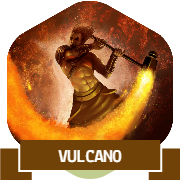 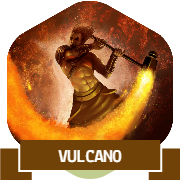 Latro
2
Imperator
4
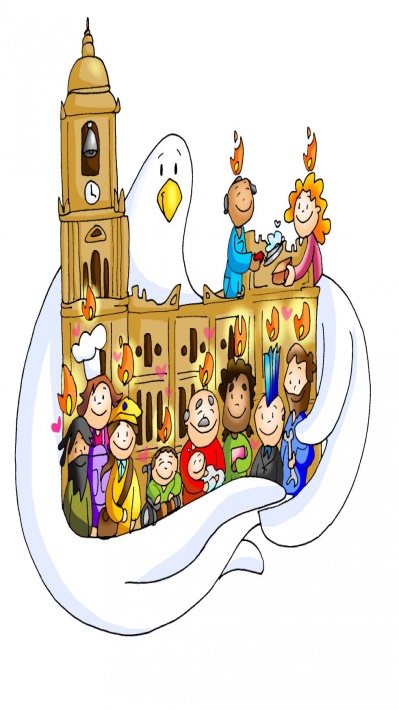 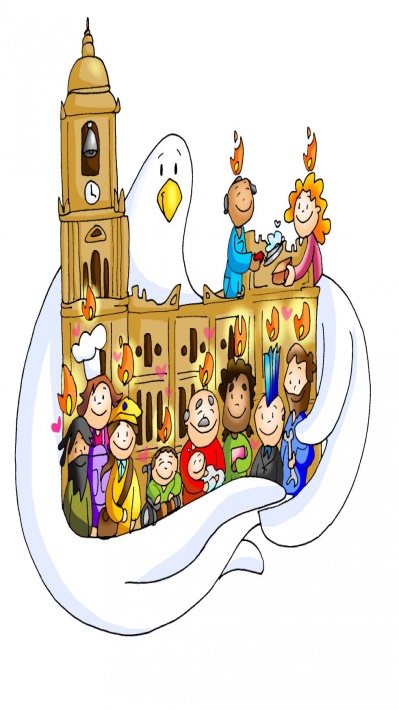 letra ink free
Describe el personaje…
letra ink free
Villa
Iglesia
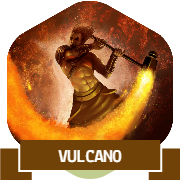 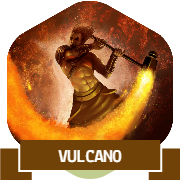 Imperator
4
Imperator
4
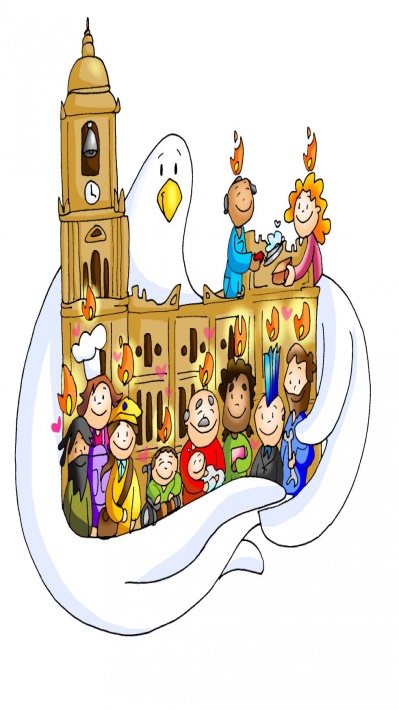 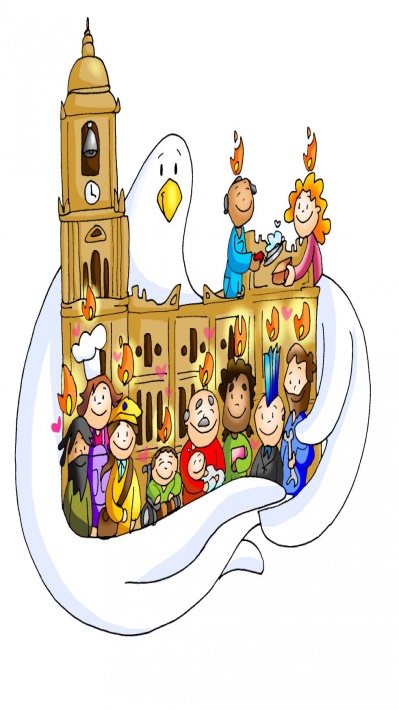 Describe el personaje…
letra ink free
Describe el personaje…
letra ink free
Iglesia
Iglesia
Puntuación
Cuando un equipo tiene 5 provincias termina la partida tras la ronda actual y se suman los puntos:
1 punto por moneda de coste de provincia
3 puntos por no repetir provincia
4 puntos para el 1º en completar las provincias
2 puntos para los demás que consigan su provincias
Se ganarán hasta 5 puntos si aciertan al finalizar el juego 5 preguntas que el profesor hará sobre lo trabajado en las construcciones. Las preguntas se harán a todos los grupos










En tu turno
     1. Adquirir recursos:
      
Cogiendo 2 monedas de oro
    Roba 2 cartas provincia, guardas una y descartas otra bajo el mazo

     2. Construir: 1 provincia pagando 
      coste

     3. Usar la capacidad de tu                   
     personaje: puedes hacerlo una vez                  
     por turno
Puntuación
Cuando un equipo tiene 5 provincias termina la partida tras la ronda actual y se suman los puntos:
1 punto por moneda de coste de provincia
3 puntos por no repetir provincia
4 puntos para el 1º en completar las provincias
2 puntos para los demás que consigan su provincias
Se ganarán hasta 5 puntos si aciertan al finalizar el juego 5 preguntas que el profesor hará sobre lo trabajado en las construcciones. Las preguntas se harán a todos los grupos










En tu turno
     1. Adquirir recursos:
      
Cogiendo 2 monedas de oro
    Roba 2 cartas provincia, guardas una y descartas otra bajo el mazo

     2. Construir: 1 provincia pagando 
      coste

     3. Usar la capacidad de tu                   
     personaje: puedes hacerlo una vez                  
     por turno
Puntuación
Cuando un equipo tiene 5 provincias termina la partida tras la ronda actual y se suman los puntos:
1 punto por moneda de coste de provincia
3 puntos por no repetir provincia
4 puntos para el 1º en completar las provincias
2 puntos para los demás que consigan su provincias
Se ganarán hasta 5 puntos si aciertan al finalizar el juego 5 preguntas que el profesor hará sobre lo trabajado en las construcciones. Las preguntas se harán a todos los grupos










En tu turno
     1. Adquirir recursos:
      
Cogiendo 2 monedas de oro
    Roba 2 cartas provincia, guardas una y descartas otra bajo el mazo

     2. Construir: 1 provincia pagando 
      coste

     3. Usar la capacidad de tu                   
     personaje: puedes hacerlo una vez                  
     por turno
Puntuación
Cuando un equipo tiene 5 provincias termina la partida tras la ronda actual y se suman los puntos:
1 punto por moneda de coste de provincia
3 puntos por no repetir provincia
4 puntos para el 1º en completar las provincias
2 puntos para los demás que consigan su provincias
Se ganarán hasta 5 puntos si aciertan al finalizar el juego 5 preguntas que el profesor hará sobre lo trabajado en las construcciones. Las preguntas se harán a todos los grupos










En tu turno
     1. Adquirir recursos:
      
Cogiendo 2 monedas de oro
    Roba 2 cartas provincia, guardas una y descartas otra bajo el mazo

     2. Construir: 1 provincia pagando 
      coste

     3. Usar la capacidad de tu                   
     personaje: puedes hacerlo una vez                  
     por turno
Puntuación
Cuando un equipo tiene 5 provincias termina la partida tras la ronda actual y se suman los puntos:
1 punto por moneda de coste de provincia
3 puntos por no repetir provincia
4 puntos para el 1º en completar las provincias
2 puntos para los demás que consigan su provincias
Se ganarán hasta 5 puntos si aciertan al finalizar el juego 5 preguntas que el profesor hará sobre lo trabajado en las construcciones. Las preguntas se harán a todos los grupos










En tu turno
     1. Adquirir recursos:
      
Cogiendo 2 monedas de oro
    Roba 2 cartas provincia, guardas una y descartas otra bajo el mazo

     2. Construir: 1 provincia pagando 
      coste

     3. Usar la capacidad de tu                   
     personaje: puedes hacerlo una vez                  
     por turno
Puntuación
Cuando un equipo tiene 5 provincias termina la partida tras la ronda actual y se suman los puntos:
1 punto por moneda de coste de provincia
3 puntos por no repetir provincia
4 puntos para el 1º en completar las provincias
2 puntos para los demás que consigan su provincias
Se ganarán hasta 5 puntos si aciertan al finalizar el juego 5 preguntas que el profesor hará sobre lo trabajado en las construcciones. Las preguntas se harán a todos los grupos










En tu turno
     1. Adquirir recursos:
      
Cogiendo 2 monedas de oro
    Roba 2 cartas provincia, guardas una y descartas otra bajo el mazo

     2. Construir: 1 provincia pagando 
      coste

     3. Usar la capacidad de tu                   
     personaje: puedes hacerlo una vez                  
     por turno
Puntuación
Cuando un equipo tiene 5 provincias termina la partida tras la ronda actual y se suman los puntos:
1 punto por moneda de coste de provincia
3 puntos por no repetir provincia
4 puntos para el 1º en completar las provincias
2 puntos para los demás que consigan su provincias
Se ganarán hasta 5 puntos si aciertan al finalizar el juego 5 preguntas que el profesor hará sobre lo trabajado en las construcciones. Las preguntas se harán a todos los grupos










En tu turno
     1. Adquirir recursos:
      
Cogiendo 2 monedas de oro
    Roba 2 cartas provincia, guardas una y descartas otra bajo el mazo

     2. Construir: 1 provincia pagando 
      coste

     3. Usar la capacidad de tu                   
     personaje: puedes hacerlo una vez                  
     por turno
Puntuación
Cuando un equipo tiene 5 provincias termina la partida tras la ronda actual y se suman los puntos:
1 punto por moneda de coste de provincia
3 puntos por no repetir provincia
4 puntos para el 1º en completar las provincias
2 puntos para los demás que consigan su provincias
Se ganarán hasta 5 puntos si aciertan al finalizar el juego 5 preguntas que el profesor hará sobre lo trabajado en las construcciones. Las preguntas se harán a todos los grupos










En tu turno
     1. Adquirir recursos:
      
Cogiendo 2 monedas de oro
    Roba 2 cartas provincia, guardas una y descartas otra bajo el mazo

     2. Construir: 1 provincia pagando 
      coste

     3. Usar la capacidad de tu                   
     personaje: puedes hacerlo una vez                  
     por turno
Puntuación
Cuando un equipo tiene 5 provincias termina la partida tras la ronda actual y se suman los puntos:
1 punto por moneda de coste de provincia
3 puntos por no repetir provincia
4 puntos para el 1º en completar las provincias
2 puntos para los demás que consigan su provincias
Se ganarán hasta 5 puntos si aciertan al finalizar el juego 5 preguntas que el profesor hará sobre lo trabajado en las construcciones. Las preguntas se harán a todos los grupos










En tu turno
     1. Adquirir recursos:
      
Cogiendo 2 monedas de oro
    Roba 2 cartas provincia, guardas una y descartas otra bajo el mazo

     2. Construir: 1 provincia pagando 
      coste

     3. Usar la capacidad de tu                   
     personaje: puedes hacerlo una vez                  
     por turno
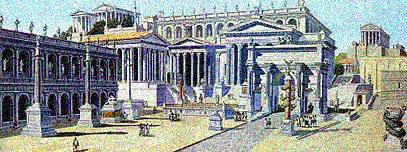 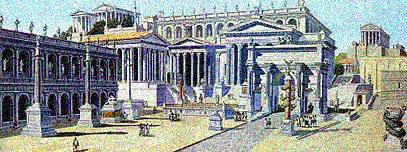 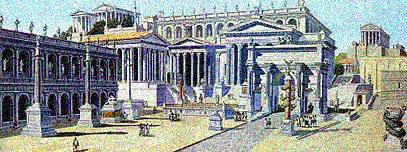 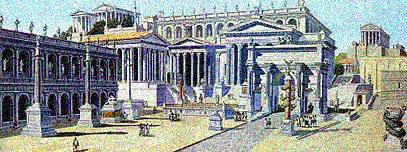 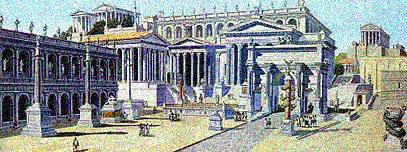 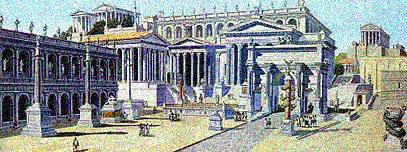 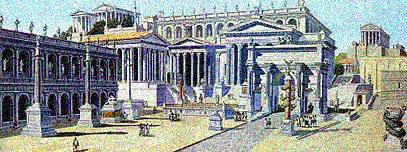 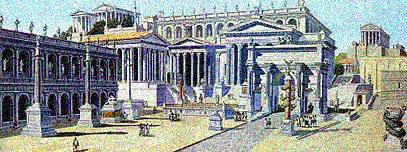 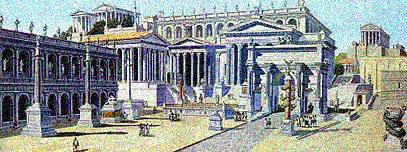 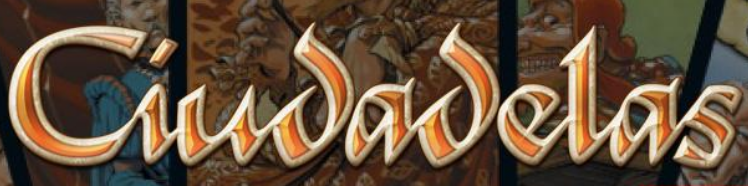 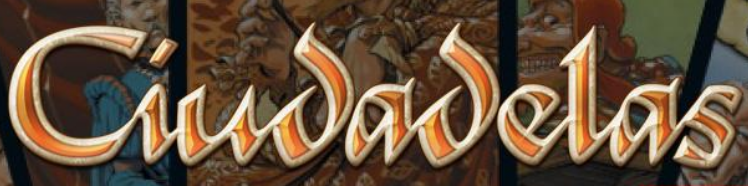 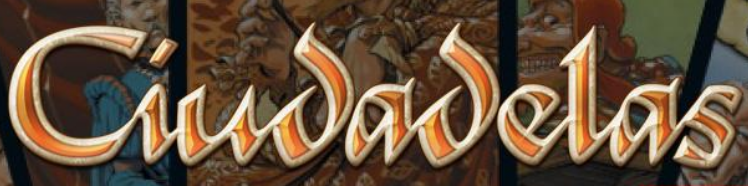 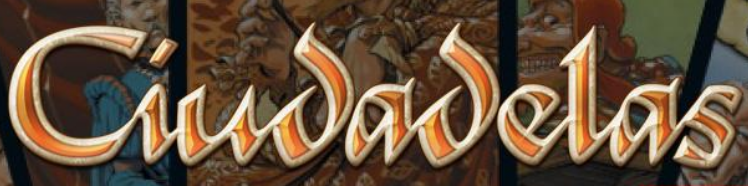 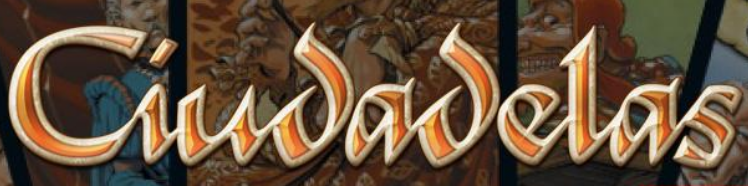 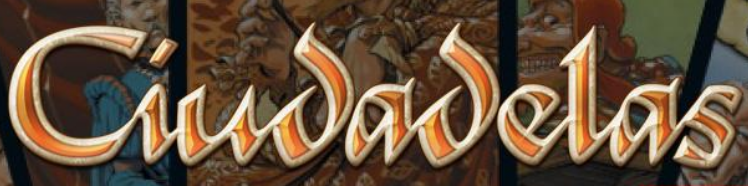 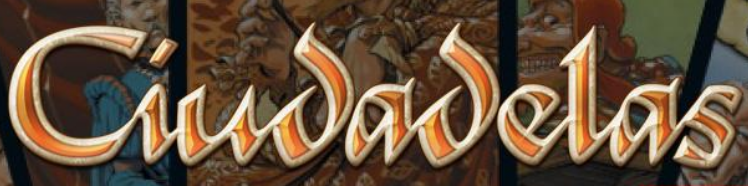 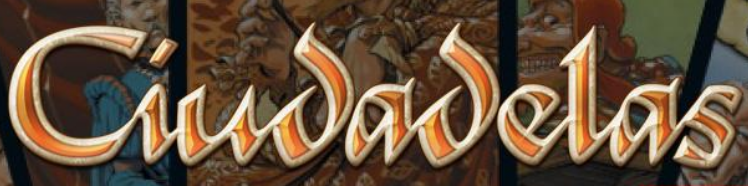 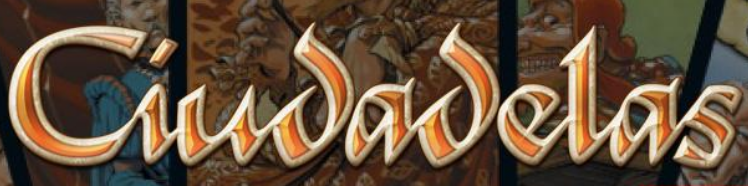